Гражданский бюджет Аппарат акима Байшегирского сельского округа Каратальского района  на 2020 год
Удельный вес бюджета на 2020 год ГУ “Аппарат акима  Байшегирского сельского округа Каратальского района”. Всего – 19827 тысяч тенге
На содержание 
аппарата 17081 тысяч 
тенге  86%
Благоустройства и  озеленение
населенных пунктов
1808 тысяч  тенге 8%
Обеспечение 
санитарии населенных
 пунктов 300 тысяч тенге 2%
Освещение и улиц 
населенных пунктов
638 тысяч тенге 4%
Бюджет ГУ “Аппарат акима Байшегирского сельского округа Каратальского района” на 
2020 год
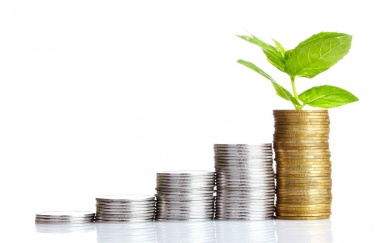 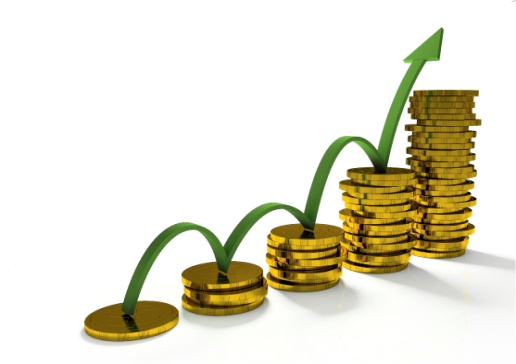